Practice Plus Webinar16th December 2020
Steve Williams
Lead Clinical Pharmacist Prescqipp Practice Plus
Agenda
2
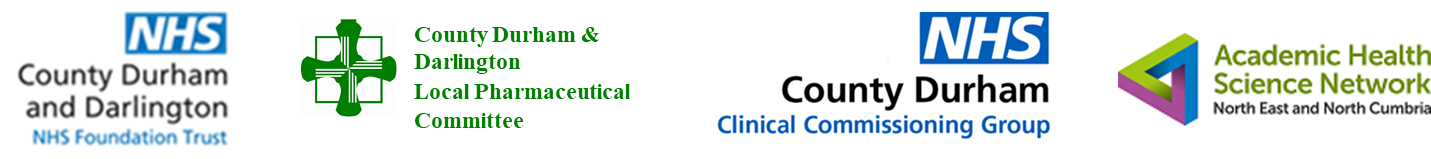 De-prescribing Education in County Durham; A Collaborative Approach
Rachel Berry – r.berry1@nhs.net 
Medicines Optimisation Pharmacist
County Durham CCG
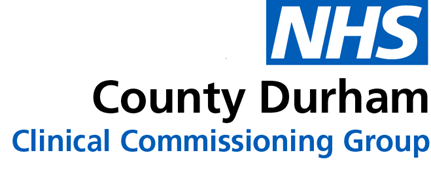 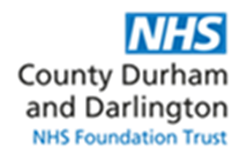 County Durham & Darlington
Local Pharmaceutical
Committee
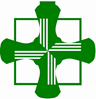 GP Practice Representation
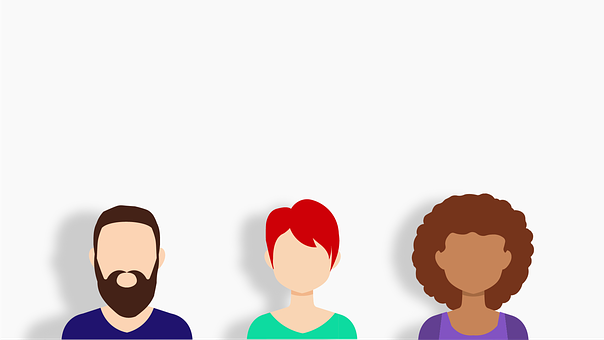 “After the webinar I changed my practice to add pain medication review to consultations routinely.  This has led to a patient on high dose opiates successfully reducing to lower doses”
GP, Pain webinar
“This has reinforced my current practice, but I have more confidence to de-prescribe more with my elderly patients”
Nurse prescriber, CVD webinar
“One of my patients was complaining of feeling over sedated.  I felt confident enough after the webinar to wean them off trazodone over 2 months.  The patient said 'I am delighted with myself I feel so much better!'
GP Practice Pharmacist, Falls webinar
Physical health vs mental health
Stephen BazireHonorary Prof. School of Pharmacy, UEA, NorwichDirector, Mistura Enterprise and Mistura Informatics Trustee, Norwich and Central Norfolk Mind Former Chief and Consultant Pharmacist, Norfolk and Suffolk NHS Foundation Trust
[Speaker Notes: Meds Optimisation means everything and nothing - can cover everything from drug choice, prescribing, supply, monitoring so only going to concentrate on a handful of ideas 
Understanding antipsychotics 
Starting early and with the optimum 
Getting duration right for optimum results 
Keeping people well by approaching LAIs in the right way 
Getting the doses right 
Supporting people and getting them involved 
Using resources wisely]
“A brain that can’t cry 
makes the other organs weep”
Practical advice
Ask about other symptoms and general well-being 
If a mental health problem is there, it needs treating 
Regardless of any precipitating reason 
If you suspect, recommend person speaks to GP about symptoms 
Natural concern about what you might uncover e.g. suicidal ideation 
“Do you have any thoughts of harming yourself?” 
Asking does not make it more likely 
If yes, refer straight away
Key points about antidepressants
Antidepressants definitely work 
There can be a placebo effect of around 30%
Antidepressants have an additional 30% effect over and above placebo 
Starting: 
Start slowly - SSRIs cause nausea and anxiety in some 
Start with lower dose for a few days 
e.g. citalopram 10mg, sertraline 25mg, fluoxetine 10mg; but not mirtazapine 
Advise to take serotonergic antidepressants in the morning, not at night  
Boosting serotonin at night disrupts sleep architecture 
Antidepressants do not cause suicide 
Dozens of huge studies show suicide rates are inversely proportional to antidepressant use (DDDs) 
Some initial akathisia in some people can trigger ideas of self-harm 
Onset of action 
If an antidepressant is going to work it starts within 1-2 weeks, not 4 weeks…
[Speaker Notes: NICE Depression Guidelines Draft September 2017
An antidepressant “takes typically 2-4 weeks to begin to start to feel better”]
Duration of antidepressant treatment
40% of people may relapse after an index depressive episode within 2 years, and 60% within 5 years

First episode: 
Six months after recovery at same dose minimises risk of relapse
(n=839, RCT, one-year, Reimherr et al, Am J Psych 1998:155;1247-53

Second episode: 
1-2 years

Third or subsequent episode: 
3-5 years or longer 
(Frank and Kupfer, Arch Gen Psych 1990 and 1992)

The NNT for prevention of relapse of depression by antidepressants is 4.3 
(s=31, n=4410, Geddes et al, Lancet 2003;361:653-61)
Just because someone isn't depressed 
does not mean they don't need an antidepressant
[Speaker Notes: NNT of 4.3 
Or n
Just because seed a good reason to come off 

Double negatives are a complete no-no. Three double negatives in a sentence – it’s a no-no-no 
Just because someone isn't depressed does not mean they don't need an antidepressant  - the antidepressant could be the reason they’re not depressed]
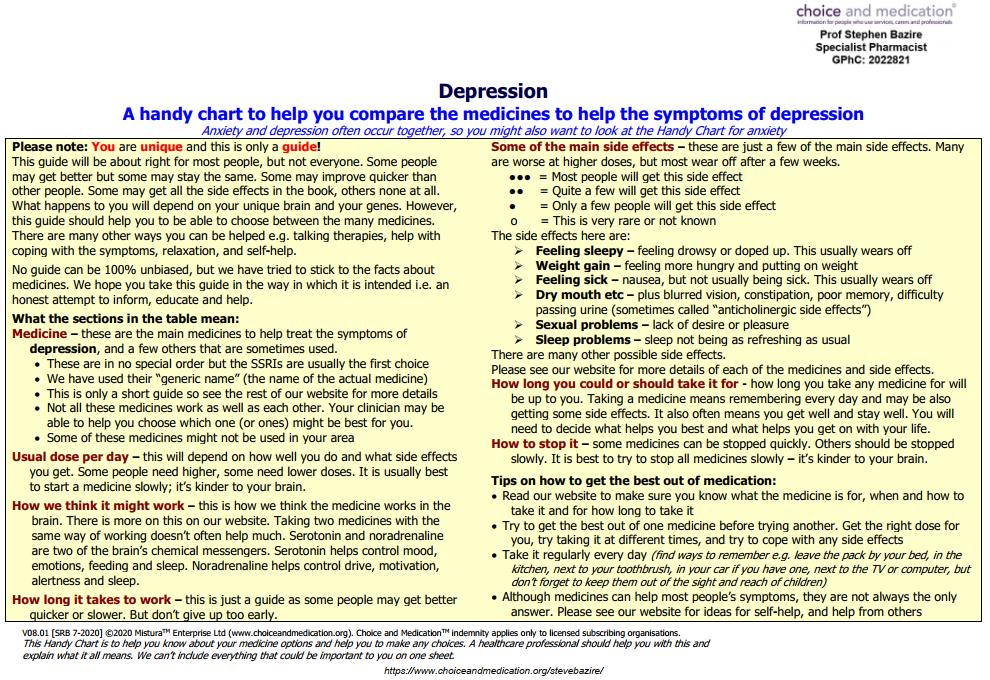 © www.choiceandmedication.org/<code> 12/2020
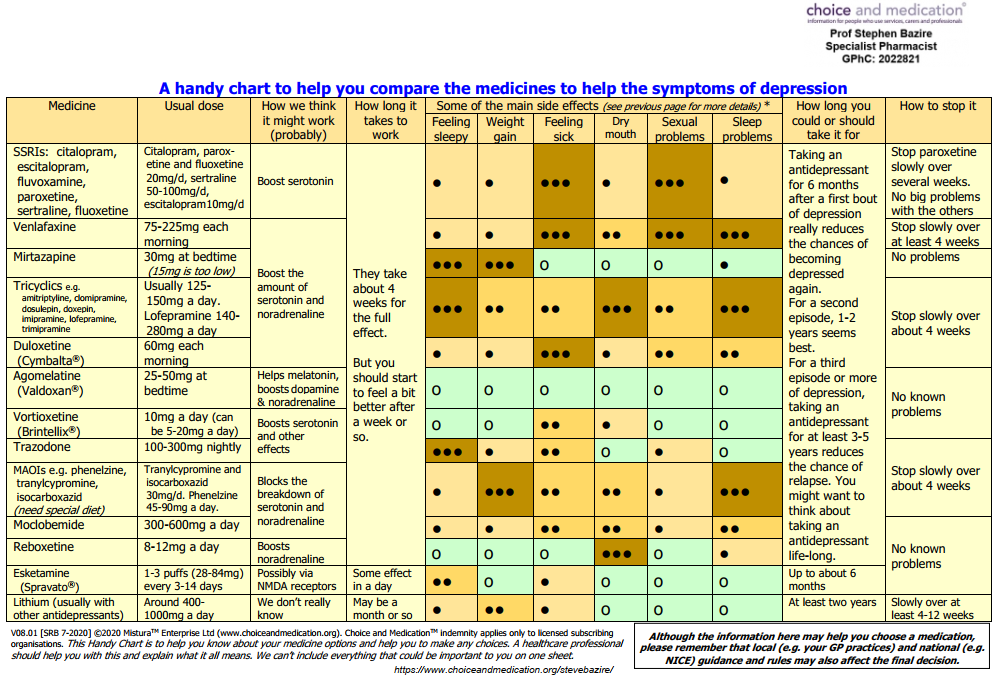 SPRAVATO® Summary of Product Characteristics. December 2019
© www.choiceandmedication.org/<code> 12/2020